Stroke
Chapter 15
Chapter contents
Epidemiology and Etiology 
Risk Factors and Stroke Prevention
Pathophysiology 
Neurologic complications and associated conditions
Medical Diagnosis of Stroke 
Medical, pharmacological and surgical management of stroke
Framework for Rehabilitation
Examination
Goals and outcomes
Physical therapy interventions
Patient client related instruction
Discharge planning
Recovery and outcomes
Summary
Introduction
Stroke or Cerebrovascular Accident (CVA) is the sudden loss of neurological function caused by an interruption of the blood flow to the brain. 
Ischemic stroke is the most common type, affecting about 80 percent of individuals with stroke.
The term hemiplegia is often used generically to refer to the wide variety of motor problems that result from stroke.
Changes in the level of consciousness and impairments of sensory, motor, cognitive, perceptual, and language functions.
The location and extent of brain injury, the amount of collateral blood flow, and early acute care management determine the severity of neurological deficits in an individual patient.
Classification of stroke
Strokes are classified by: 
Etiological categories (thrombosis, embolus, or hemorrhage)
Specific vascular territory (anterior cerebral artery syndrome, middle cerebral artery syndrome, and so forth)
Management categories (transient ischemic attack, minor stroke, major stroke, deteriorating stroke, young stroke).
Epidemiology
Stroke is the fourth leading cause of death and the leading cause of long-term disability among adults in the United States.
An estimated 7,000,000 Americans older than 20 years of age have experienced a stroke.
Each year approximately 795,000 individuals experience a stroke; approximately 610,000 are first attacks and 185,000 are recurrent strokes
The incidence of stroke is about 1.25 times greater for males than females. 
The incidence of stroke increases dramatically with age, doubling in the decade after 65 years of age.
Etiology
Thrombosis (atherosclerosis)
Embolism (dislodged thrombus)
Hemorrhage (hypertension, aneurysm, Arterio-venous malformation)
Atherosclerosis is a major contributory factor in cerebrovascular disease.
 It is characterized by plaque formation with an accumulation of lipids, fibrin, complex carbohydrates, and calcium deposits on arterial walls that leads to progressive narrowing of blood vessels. 
Interruption of blood flow by atherosclerotic plaques occurs at certain sites of predilection. 
These generally include bifurcations, constrictions, dilation, or angulations of arteries.
The most common sites for lesions to occur are at the origin of the common carotid artery or at its transition into the middle cerebral artery, at the main bifurcation of the middle cerebral artery, and at the junction of the vertebral arteries with the basilar artery.
Cerebral thrombosis refers to the formation or development of a blood clot within the cerebral arteries or their branches. 
It should be noted that lesions of extracranial vessels (carotid or vertebral arteries) can also produce symptoms of stroke. 
Thrombi lead to ischemia, or occlusion  of an artery with resulting cerebral infarction or tissue death (atherothrombotic brain infarction [ABI]).
Thrombi can also become dislodged and travel to a more distal site in the form of an intra-artery embolus. 
Cerebral embolus (CE) is composed of bits of matter (blood clot, plaque) formed elsewhere and released into the bloodstream, traveling to the cerebral arteries where they lodge in a vessel, produce occlusion and infarction.
The most common source of cerebral embolus is disease of the cardiovascular system. 
Occasionally systemic disorders may produce septic, fat, or air emboli that affect the cerebral circulation.
 Ischemic strokes may also result from low systemic perfusion, the result of cardiac failure or significant blood loss with resulting systemic hypotension. 
The neurological deficits produced with systemic failure are global in nature with bilateral neurological deficits.
Hemorrhagic strokes, with abnormal bleeding into the extravascular areas of the brain are the result of rupture of a cerebral vessel or trauma. 
Hemorrhage results in increased intracranial pressures with injury to brain tissues and restriction of distal blood flow. 
Intracerebral hemorrhage (IH) is caused by rupture of a cerebral vessel with subsequent bleeding into the brain. Primary cerebral hemorrhage (nontraumatic spontaneous hemorrhage) typically occurs in small blood vessels weakened by atherosclerosis producing an aneurysm.
Subarachnoid hemorrhage (SH) occurs from bleeding into the subarachnoid space typically from a saccular or berry aneurysm affecting primarily large blood vessels. 
Congenital defects that produce weakness in the blood vessel wall are major contributing factors to the formation of an aneurysm.
Hemorrhage is closely linked to chronic hypertension.
Sudden and severe cerebral bleeding can result in death within hours, because intracranial pressures rise rapidly and adjacent cortical tissues are compressed or displaced as in brainstem herniation.
Risk Factors and Stroke Prevention
Hypertension, heart disease, and diabetes. 
In patients with ABI, 70 percent have hypertension, 30 percent coronary  heart disease, 15 percent congestive heart disease, 30 percent peripheral arterial disease, and 15 percent diabetes.
This coexistence of vascular problems increases significantly with the age of the patient.
 Stroke risk is increased by four to six times in patients with high blood pressure (elevated above 160/95 mm Hg). 
Cardiovascular risk is also increased with elevated total blood cholesterol and low density lipoprotein (LDL) cholesterol and is decreased with higher levels of high-density lipoprotein (HDL) cholesterol.
Cardiac disorders such as rheumatic heart valvular disease, endocarditis, or cardiac surgery (e.g., coronary artery bypass graft [CABG]) increase the risk of embolic stroke. 
Atrial fibrillation is an independent risk factor with five times an increased risk of stroke. 
About 10 percent of individuals with TIA will go on to have a major stroke within 90 days; 5 percent will have a major stroke within 2 days.
Stroke is largely preventable. 
Potentially modifiable risk factors include smoking, obesity, lack of exercise, diet, and excess alcohol consumption. 
Dietary recommendations include control of cholesterol and lipids. 
Cessation of cigarette smoking significantly decreases risk as does reducing obesity and increasing physical activity.
 Control of associated diseases, especially diabetes, hypertension, and heart disease, is essential. 
As with a cardiac risk profile, the more risk factors present or the greater the degree of abnormality of any one factor, the greater the risk of stroke.
Non modifiable stroke risk factors include age (for adults older than 55 the lifetime risk is 1 in 6), gender (the rate for women is slightly higher due to the fact that women live longer), race (African-American), and family history.
Effective stroke prevention also depends on improving public awareness concerning the early warning signs of stroke. 
The significance of recognizing early warning signs rests with prompt initiation of emergency care under the rule that “time is brain.” 
Early computed tomography (CT) is used to differentiate between atherothrombotic stroke and hemorrhagic stroke.
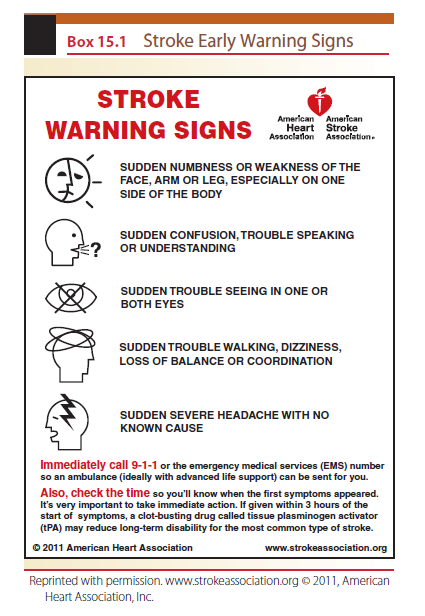 If the stroke is atherothrombotic, clot-dissolving enzymes (tissue plasminogen activator [t-PA], urokinase, or prourokinase) can be administered. 
To be effective, thrombolytic therapy such as t-PA must be given within 3 hours of the onset of symptoms and cannot be given with hemorrhagic stroke because the drug may worsen bleeding.
Pathophysiology
Interruption of blood flow for only a few minutes sets in motion a series of pathological events. 
Complete cerebral circulatory arrest results in irreversible cellular damage with a core area of focal infarction within minutes. 
The transitional area surrounding the core is termed the ischemic penumbra and consists of viable but metabolically lethargic cells. 
Ischemia triggers a number of damaging and potentially reversible events, termed ischemic cascade.
This is followed by excess formation of free radicals. 
The release of excess neurotransmitters (glutamate and aspartate) produces a progressive disturbance of energy metabolism and anoxic depolarization. 
This results in an inability of brain cells to produce energy, particularly adenosine triphosphate (ATP).
Calcium influx also stimulates the release of nitric oxide and cytokines. 
Both mechanisms further damage brain cells. 
The extension of the infarction into the penumbra area generally takes place over a period of 3 to 4 hours.
Research efforts are ongoing toward development of drugs that might restore blood supply and reverse the metabolic changes of the ischemic penumbra area.
Ischemic strokes produce cerebral edema, an accumulation of fluids within the brain that begins within minutes of the insult and reaches a maximum by 3 to 4 days. 
It is the result of tissue necrosis and widespread rupture of cell membranes with movement of water from the blood into brain tissues. 
The swelling gradually subsides and generally disappears by 2 to 3 weeks. 
Significant edema can elevate intracranial pressures, leading to intracranial hypertension and neurological deterioration associated with contralateral and caudal shifts of brain structures (brainstem herniation).
Clinical signs of elevating intracranial pressures (ICP) include decreasing level of consciousness (stupor and coma), widened pulse pressure, increased heart rate, irregular respirations (Cheyne-Stokes respirations), vomiting, unreacting pupils (cranial nerve [CN] III signs), and papilledema. 
Cerebral edema is the most frequent cause of death in acute stroke and is characteristic of large infarcts involving the middle cerebral artery and the internal carotid artery.
Management Categories
Transient ischemic attack (TIA) 
Temporary interruption of blood supply to the brain. 
Symptoms of focal neurological deficit may last for only a few minutes or for several hours, but do not last longer than 24 hours. 
No residual brain damage or permanent neurological dysfunction. 
TIAs may result from a number of different etiological factors including occlusive episodes, emboli, reduced cerebral perfusion (arrhythmias, decreased cardiac output, hypotension, overmedication with antihypertensive medications, subclavian steal syndrome) or cerebrovascular spasm. 
The major clinical significance of TIA is as a precursor to susceptibility for both cerebral infarction and myocardial infarction.
Patients are classified as having a major stroke in the presence of stable, usually severe, impairments. 
The term deteriorating stroke is used to refer to the patient whose neurological status is deteriorating after admission to the hospital.
This change in status may be due to cerebral or systemic causes (e.g., cerebral edema, progressing thrombosis). 
The category of young stroke is used to describe a stroke affecting persons younger than the age of 45. Younger individuals may have potential for better recovery.
The severity and symptoms of stroke are dependent on a number of factors, including
the location of the ischemic process
the size of the ischemic area, 
the nature and functions of the structures involved, and
the availability of collateral blood flow. 
Rapidity of the occlusion of a blood vessel